Módulo 5
El lado estratégico de la reestructuración
El apoyo de la Comisión Europea a la producción de esta publicación no constituye su conformidad con el contenido que refleja únicamente las opiniones de los autores, y la Comisión no se hace responsable del uso que pueda hacerse de la información contenida en ella.
Lo que aprenderás del Módulo 05 ..
En el Módulo 5, le presentamos la importancia de las Opciones Estratégicas en las Fases de Crisis antes de llevarle en detalle a través del Lado Estratégico de la Reestructuración/ 

En el Módulo 05, El lado estratégico de la reestructuración, se beneficiará de aprender a 

Comprender los conceptos de reestructuración en 4 áreas clave de la empresa, la importancia de una nueva declaración de misión y la planificación empresarial integrada
Mejora en la reducción del impacto de las crisis, medidas que incluyen una caja de peaje básica para identificar y mitigar las crisis
Gestionar la crisis, las medidas de base necesarias que cubren la superación de una crisis de liquidez, la gestión del capital circulante y las medidas rápidas para el marketing y las ventas, 14 ideas de ahorro en las compras, la reducción inteligente de los costes y la producción. 
Comprender las formas de superar las crisis en los diferentes elementos de la empresa, incluyendo 6 formas de superar una crisis de ventas y productos estacionales, cómo superar una crisis de ingresos, reducir los materiales y 3 enfoques para reducir los costes de personal 
Nuevos enfoques para superar la estrategia de crisis
Perfeccionamiento de los métodos de reestructuración financiera
Opciones estratégicas en las fases de crisis
Opciones estratégicas en la crisis: Fases iniciales
Disminución de la cuota de mercado
Aumento de las reclamaciones
Ralentización de las cuentas por cobrar y por pagar
Deterioro de los ratios financieros
Los síntomas:
Desde el punto de vista empresarial, las alternativas estratégicas de actuación disminuyen a medida que avanza la crisis. Cuanto antes se reconozca la crisis, mayor será la libertad estratégica.
Primeras fases de la crisisRendimiento insuficiente

Muchas opciones estratégicasOpciones
Opciones estratégicas
Enfrentarse a la situación
Escuchar a los clientes
Revitalizar los planes estratégicos y operativos
Reducir la duración de los ciclos
Profesionalizar los sistemas de información y contabilidad
Reducir los costes variables + los gastos fijos
Acciones:
Opciones estratégicas en la crisis: Acelerar la crisis
Si la crisis se refleja en los ratios corporativos relevantes, las opciones estratégicas ya están masivamente restringidas. La regla general es: Cuanto más avance la crisis antes de tomar medidas menos probable es que los recursos propios de la empresa sean suficientes para dominar la crisis por sí sola.
Descenso notable de los ingresos y los beneficios
Incumplimiento de los pactos bancarios
Problemas de calidad y devoluciones

Línea de crédito al máximo
Disminución de los fondos líquidos
Problemas agudos de producción (dificultad de suministro de material / los proveedores exigen pagos por adelantado)
Los síntomas:
Aceleración de las fases de crisis
Menos opciones estratégicasOpciones
Opciones estratégicas
Control de la afirmación
Desarrollar un plan de reestructuración
Gestión del cambio
Reestructuración de la deuda
Vender activos fijos
Vender la empresa / buscar inversores / socios estratégicos
Acciones:
Opciones estratégicas en la crisis: Crisis tardía
No queda efectivo / Préstamos en mora
Todos los ratios financieros son negativos
Los clientes abandonan a los competidores
No hay materias primas disponibles
Los empleados se precipitan hacia la puerta
Los abogados toman el relevo
En contra de la creencia común, la insolvencia no es necesariamente el fin de la empresa. Aunque las opciones estratégicas sean muy limitadas, el marco legal de la mayoría de los países también permite la reestructuración dentro de la insolvencia. 
Como los marcos jurídicos en Europa son muy variados, no es posible adoptar una visión global en este curso
Por principio, debería obtener urgentemente asesoramiento jurídico y de gestión empresarial.
Los síntomas:
Crisis tardía

Insolvencia
Opciones estratégicas
Acciones:
Rehabilitar el negocio con nueva financiación
Reestructuración extrajudicial
Vender la empresa
Reestructuración en los tribunales
Opciones estratégicas en la crisis: Liquidación
Si la reestructuración fracasa, la única opción que queda es liquidarla empresa.
Opciones estratégicas
Liquidación
El lado estratégico de la reestructuración
Requisitos generales de los conceptos de reestructuración
En el contexto de una crisis empresariales importante que todos los implicados mantengan la cabeza fría. Los esfuerzos y las medidas de reestructuración no deben llevarse a cabo de forma precipitada. 
Más bien, los directores generales y los acreedores (por ejemplo, bancos, acreedores comerciales, proveedores), que son el centro de atención, deberían establecer conjuntamente un marco sobre cuya base se pueda reestructurar la empresa de forma transparente y orientada a los objetivos, evitando los riesgos (de responsabilidad). 
Para ello se puede utilizar un concepto de reestructuración.
Liquidación
Documentado por escrito, ¡comprensible en sí mismo!
Contenido de los conceptos de reestructuración
El concepto de reestructuración contiene un camino bien pensado y documentado de principio a fin y una declaración clara sobre sus posibilidades de éxito.
Con un concepto de reestructuración, las posibilidades de éxito pueden aumentar efectivamente en comparación con una reestructuración sin un concepto correspondiente, y los riesgos de responsabilidad y rescisión antes mencionados pueden reducirse considerablemente (dependiendo del marco jurídico de su país)
Inicialmente situación
Declaraciones sobre los datos esenciales de la empresa, los factores económicos y jurídicos que influyen y las causas (centrales) de la crisis
01
Visión, Misión y medidas
Presentación de la visión y la misión de la empresa reestructurada. Declaraciones sobre las medidas de reestructuración operativas o financieras necesarias y las contribuciones de reestructuración de las distintas partes implicadas.
02
Liquidación
Presentación de la planificación de la liquidez, los beneficios y los activos de la empresa, teniendo en cuenta las medidas de reestructuración y las contribuciones (planificación corporativa integrada)
Plan de negocio
03
Contenido de los conceptos de reestructuración
1. Análisis de la evolución de la industria
El análisis de la industria es una herramienta que facilita a una empresa la comprensión de su posición en relación con otras empresas que producen productos o servicios similares. Comprender las fuerzas que actúan en el sector en general es un componente importante de una planificación estratégica eficaz.
Comprender la evolución de la industria es de especial importancia para una reestructuración sostenible.
Sólo si se tienen en cuenta las tendencias de las tendencias, la reestructuración puede tener un efecto duradero.
Liquidación
Contenido de los conceptos de reestructuración
1. Análisis de la evolución de la industria
En cuanto a la evolución de la industria hay que distinguir entre la tendencia industrial a largo plazo y el ciclo industrial; el ciclo industrial se superpone a la tendencia industrial a largo plazo.
Liquidación
Contenido de los conceptos de reestructuración
2. Análisis del entorno
El entorno de la empresa está descrito por la situación económica general, el entorno jurídico, político, social y científico y técnico.
Liquidación
Contenido de los conceptos de reestructuración
3. Circunstancias legales internas
Las conclusiones y los resultados de los análisis medioambientales y económicos deben incluirse en el concepto de reestructuración, así como otros factores legales,
Liquidación
Contenido de los conceptos de reestructuración
4. Circunstancias internas
También hay que cuestionar y evaluar críticamente el modelo de negocio existente.
También hay oportunidades para mejorar la organización, así como los procesos de gestión, información y toma de decisiones. La inclusión de todos los niveles de gestión en el análisis apoya el proceso al introducir la información interna necesaria y la respectiva competencia técnica y empresarial. Fuentes de información:
Datos contables
Declaraciones de empleados y directivos
Observación/encuesta de socios comerciales y competidores
Liquidación
Contenido de los conceptos de reestructuración: Importancia de una nueva declaración de misión
Un concepto global de reestructuración también incluye la futura declaración de objetivos de la empresa reestructurada.
En ella se muestran los procedimientos y las potencialidades que hacen que la empresa sea competitiva y que, por tanto, se abra la posibilidad de alcanzar un ratio de rentabilidad de las ventas y de los fondos propios sostenible y habitual en el sector, con el fin de volver a ser atractiva para los proveedores de capital social y de deuda
La declaración de misión sirve para identificar las medidas de reestructuración necesarias para posicionar con éxito la empresa con su gama de servicios en la competencia
La declaración de la misión está orientada al futuro y, por lo tanto, debe comprobarse su coherencia en cuanto al contenido y seguir desarrollándose con las partes interesadas en el curso del proceso de reestructuración sobre la base de los conocimientos adquiridos
Por tanto, la declaración de intenciones también incluye un modelo de negocio viable y sostenible
Contenido de los conceptos de reestructuración: Declaración de la misión
Para la declaración de la misiónse añade información adicional:
Como datos clave para la descripción de el modelo de negocio se puede considerar:
Una descripción general de la empresa y la nueva declaración de misión constituyen la base del concepto de reestructuración. Deben incluirse los siguientes elementos básicos incluir los siguientes elementos básicos:
los objetivos a largo plazo y las estrategias básicas de la empresa
la posición competitiva deseada, las ventajas competitivas deseadas para el cliente
los valores comunes, las normas básicas y los comportamientos que, en su conjunto, constituyen el núcleo de la cultura empresarial y conforman la cooperación interna y la apariencia externa
las principales áreas de negocio de la empresa con
sus combinaciones de productos y mercados
la correspondiente estructura de volumen de negocios/costes
los procesos y sistemas necesarios para ello
Contenido de los conceptos de reestructuración: Declaración de la misión
El objetivo es lograr una rentabilidad media sostenible sobre las ventas y el coeficiente de fondos propios en línea con los estándares del sector, por lo que un "cero negro" no es suficiente.
La declaración de intenciones perfila una empresa atractiva para los proveedores de capital y deuda en el futuro
También sirve para identificar las medidas correctoras adecuadas
Contribuye a la orientación de las distintas divisiones de la empresa y a la coordinación de los responsables de la acción
Tiene un efecto integrador y motivador a través de la imagen positiva del futuro
Áreas de negocio clave (combinaciones de productos y mercados)
A largo plazo objetivos a largo plazo y estrategias básicas
Posición competitiva deseada/ - ventajas para los clientes
Características principales de la empresa modelo
La cultura de la empresa (valores, normas básicas y comportamiento)
Recursos necesariosy habilidades
Contenido de los conceptos de reestructuración: Declaración de la misión
Investigación y desarrollo
Programa de ventas y producción
La declaración de misión indica el objetivo de desarrollo de la empresa. Define las estructuras y los potenciales bajo aspectos de eficacia y coherencia, que incluyen los siguientes puntos:
Innovación e ideas gestión 
Patentes
Licencias, etc.
Gama
Diseño
Calidad, etc.
Comercialización y distribución
Finanzas
Posicionamiento
Marca
Política de precios, etc.
Requisitos de capital
acceso a la financiación
Clasificación, etc.
Producción y compras
Fuerza de trabajo
Fuerza de trabajo
Compensación
Modelos de tiempo de trabajo, etc.
Ubicaciones
Capacidades
Tecnología, etc.
Contenido de los conceptos de reestructuración: Declaración de la misión
Gestores y especialistas
Organización
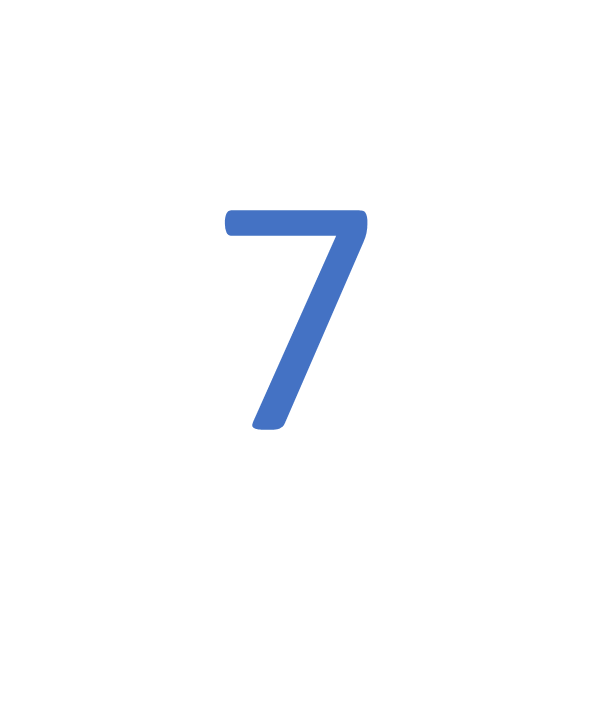 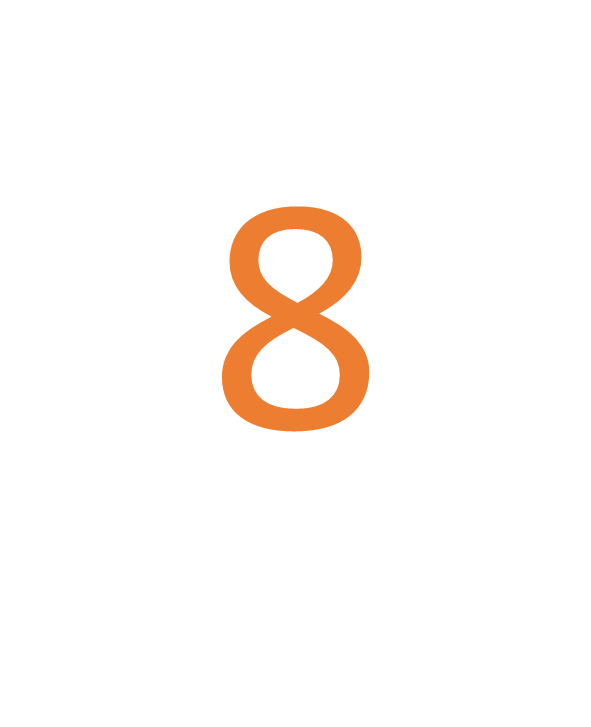 Para reforzar aún más la declaración de misión, también pueden utilizarse indicadores como como la cuota de mercado, la fidelidad de los empleados, la satisfacción de los clientes, etc.
Organigrama
Gestión y toma de decisiones
Cultura empresarial, etc.
Potencial cuantitativo y cualitativo
Motivación
Sistemas de incentivos, etc.
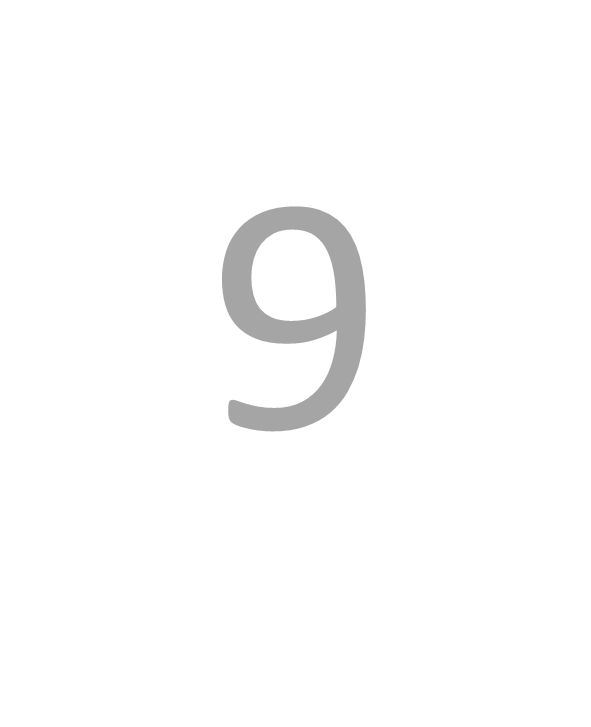 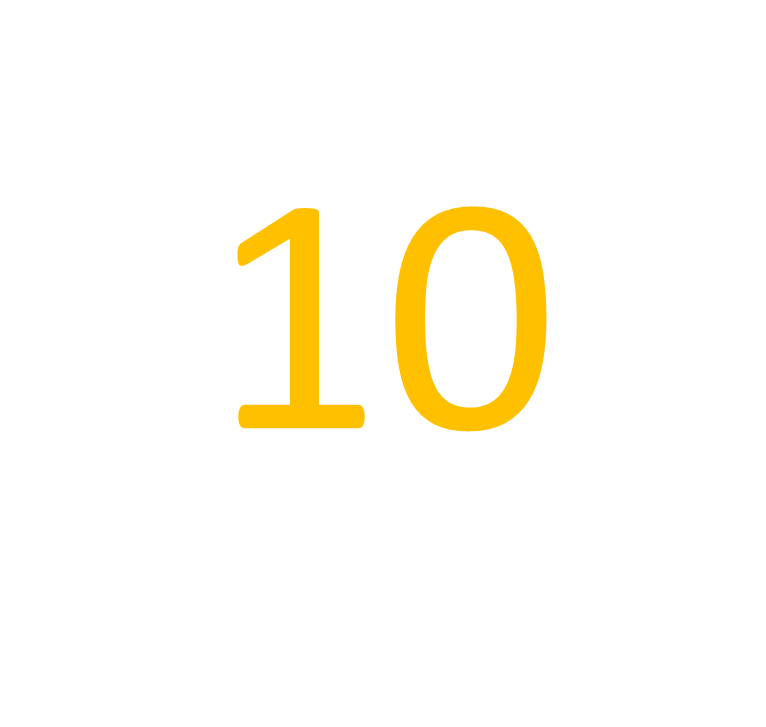 Sostenibilidad
Sistemas de apoyo
Asuntos de los empleados
Medio ambiente, etc.
IT
Contabilidad, etc.
Contenido de los conceptos de reestructuración: Declaración de la misión
La empresa debe definir en su declaración de misión las estrategias que utilizará en la competencia. Para ello hay que tener en cuenta:
El objetivo de la reestructuración no es sólo garantizar la viabilidad de la empresa, sino también alcanzar un nivel de rentabilidad que resulte interesante (atractivo) para los proveedores de capital social y de deuda mediante la realización de ventajas competitivas.
Para ello es necesario que la empresa tenga ciertas propuestas de venta únicas (USP) en comparación con sus competidores, por ejemplo
en el área de producción y servicios
en la imagen de marca
y estas características también son percibidas/recompensadas por el cliente y tienen un valor duradero
La innovación y la competencia tecnológica
Calidad y rendimiento competencia
¿Son sus productos/servicios cualitativamente mejores que los de de sus competidores?
¿Es usted innovador en relación con la competencia?
1
2
3
4
5
Costes y precios competencia
La competencia por la mejor creación de valor arquitectura
Competencia por ventajas de tiempo
¿Puede ofrecer sus productos/servicios a un precio inferior al de la competencia?
¿Puede ofrecer o producir resultados más rápidamente que la competencia?
¿Está su cadena de valor bien posicionada y ha integrado plenamente a los clientes y proveedores pertinentes en la cadena de valor?
Contenido de los conceptos de reestructuración: Planificación empresarial integrada
Cuenta de pérdidas y ganancias
La planificación profesional de la empresa es un factor clave de éxito. Hace transparente cómo debe desarrollarse la empresa y proporciona la base para que los propietarios, accionistas y proveedores de capital tomen decisiones sostenibles. 
Importante: La planificación profesional permite identificar dónde es necesario un cambio en la empresa.
Plan de liquidez
Ingresos
Gastos
Objetivo: determinación periódica de los beneficios
Cobro en efectivo
Retirada de dinero
Objetivo: Presentación de todas las operaciones de pago que afectan a la liquidez
Objetivo: Detección de futuros cuellos de botella de liquidez
Beneficios / Pérdidas Estado de cuentas
Planificación del balance
Liquidez Plan
Activos
Deudas
Objetivo: Presentación de la fuente y aplicación de los fondos
Balance de situaciónPlan
Contenido de los conceptos de reestructuración: Planificación empresarial integrada
Además, la planificación empresarial es un componente indispensable de la comunicación externa con los prestamistas y el mercado de capitales. 
Por ello, la planificación financiera integrada (PFI) es importante para todas las empresas medianas. 
Este instrumento es especialmente adecuado para las empresas cuya actividad se caracteriza por una importante variación del capital circulante (la diferencia entre el activo corriente y el pasivo corriente) a lo largo del año.
Garantía acuerdos
Pagoobjetivos
Préstamos
Tesorería /Liquidez
Líneas de crédito
Intereses(largo/corto plazo)
Retiradas einserciones
PlanificaciónFactores
Inventario
Personal
Capital de trabajoDesarrollo
ResultadosdeGanancias / PérdidasCuenta de resultados
La producción y el beneficio bruto
Cambios en Balance de situación
Contratos
Impuestos
Depreciacióny Amortización
Material
Inversión / Desinversión
Contenido de los conceptos de reestructuración: Planificación empresarial integrada
En la planificación integrada, todos los procesos y operaciones de la planificación empresarial se representan en un sistema cerrado. Incluye la cuenta de resultados, el balance y el estado de flujos de caja, y mapea la planificación de ingresos, financiera y de balance.
La planificación financiera es una parte importante del concepto de reestructuración. Una prueba aritmética sirve para demostrar la viabilidad financiera de las medidas de reestructuración previstas.
A partir de la situación real y de las áreas de problemas y pérdidas identificadas, los efectos de las medidas deben cuantificarse y combinarse en un plan empresarial integrado.
Además, hay que definir indicadores adecuados para comprobar la plausibilidad del concepto de reestructuración.
Cuenta de pérdidas y ganancias
Creación y coordinación de subplanes
Planificación del balance
Activos
Ingresos
Producción total
Adquisiciones
- Coste de los materiales
Activos fijos
Activos corrientes
Capital de trabajo
= Beneficio bruto
Personal
- Gastos de personal
- Otros gastos de explotación
Otros gastos de explotación
= EBITDA
Pasivo
Inversiones
- Amortizaciones y depreciaciones
= EBIT
Planificación de la liquidez
Equidad
Disposiciones 
Pasivo
- Resultado financiero
= Beneficio de explotación
Planificación de la tesorería
Recursos financieros
Cálculo de los ingresos y gastos por intereses
- Resultado no operativo
- Taces
= Beneficio / Pérdida
Contenido de los conceptos de reestructuración: Planificación empresarial integrada
Dado que la planificación empresarial es compleja, se desglosa en subplanes que se basan unos en otros: el punto de partida es el plan de ventas, el objetivo es el plan de beneficios.
Planificación de la producción
Planificación de los costes de material
Planificación del personal
Otros gastos de funcionamiento y
La planificación de la inversión se basa en el resto.
Estos conducen a una
Plan financiero
Planificación de la amortización y de los intereses
Subplanes de planificación de pérdidas y ganancias
Planificación de ventas e ingresos
Planificación de la producción
Planificación de los costes de material
Planificación de los costes de personal
Planificación de otros costes de explotación
Planificación de la inversión
Planificación financiera
Planificación de la amortización
Planificación de intereses
Planificación de pérdidas y ganancias
Contenido de los conceptos de reestructuración: Planificación empresarial integrada
La planificación de la liquidez es extremadamente esencial. Es el instrumento clave de la planificación financiera. La planificación de la liquidez significa nada más y nada menos que garantizar que una empresa siga siendo solvente en todo momento en un futuro previsible. La planificación de la liquidez también ofrece una visión general de la liquidez libre que se puede gestionar a corto, medio y largo plazo.
La planificación de la liquidez sirve para ilustrar los flujos de caja de todas las unidades organizativas a lo largo del tiempo. Distingue entre diferentes flujos de caja, por ejemplo, los pagos de los clientes y los pagos de los RRHH. El calendario -el horizonte de planificación subyacente- suele incluir los próximos 6-12 meses. Sin embargo, algunos modelos de negocio pueden requerir una planificación con varios años de antelación.
Subplanes de planificación de la liquidez
Flujo de caja de las actividades de explotación
Entrada/salida de efectivo de las actividades de explotación
+ Flujo de caja de las actividades de inversión
Saldo de inversiones/desinversiones
+ Flujo de caja de las actividades de financiación
Saldo de las actividades de financiación externa
= Cambio en el efectivo y equivalentes de efectivo
Efectivo y equivalentes de efectivo = Total de las partidas 1-3
No hay que confundir la planificación de la liquidez con la gestión diaria de la tesorería, que se centra únicamente en los saldos futuros de las cuentas bancarias individuales y en la creación de previsiones diarias de tesorería.
Contenido de los conceptos de reestructuración: Planificación empresarial integrada
La planificación financiera comienza con el statu quo. Primero se planifica el desarrollo sin medidas. De este modo se sientan las bases, se hace evidente la necesidad de financiación y se ponen de manifiesto las causas del desequilibrio.
En un primer paso, se elabora un plan financiero prospectivo que describe la evolución prevista de la empresa sin medidas de reestructuración.

Las áreas de problemas y pérdidas, estructuradas según criterios adecuados, deben presentarse, por ejemplo
Segmentos de negocio
productos
Ubicaciones
Mercados de venta, etc.
Además, los requisitos de reestructuración se resumen en lo siguiente
desde el punto de vista financiero, por ejemplo
Requisitos de capital
Inyección/fuente de capital
Medidas para mejorar los ingresos, etc.
Descripción de las problema y áreas de pérdida
Resumen: Planificación empresarial en la crisis
Presentación de los efectos de las medidas
Cifras claveyindicadores
Estructura de la planificación de la reconstrucción
Contenido de los conceptos de reestructuración: Planificación empresarial integrada
El plan muestra todas las medidas (y también funciona como una plantilla de decisión) como: 
Aportación de capital por parte de los accionistas
Renuncia a los créditos por parte de los bancos (con o sin garantía del deudor)
Renuncia a la remuneración por parte de los empleados
Celebración de un convenio colectivo de reestructuración
Negociaciones plan social, etc.
Al menos parte de las medidas de saneamiento definidas requieren decisiones jurídicamente vinculantes o aprobaciones de terceros que están pendientes en el momento de la elaboración del plan, pero que son esenciales para la realización del mismo y, por tanto, para el éxito del saneamiento.
El éxito de la reestructuración depende en gran medida de la aplicación de las medidas de acuerdo con el concepto y del seguimiento y actualización continuos del mismo por parte de los representantes legales de la empresa.
Descripción de las problema y áreas de pérdida
Presentación de los efectos de las medidas
Resumen: Planificación empresarial en la crisis
Cifras claveyindicadores
Estructura de la planificación de la reconstrucción
Contenido de los conceptos de reestructuración: Planificación empresarial integrada
En principio, un plan de reorganización integrado, basado en subplanes operativos (planificación de ventas, planificación de inversiones, planificación de costes de personal, etc.), comprende una cuenta de resultados planificada, un balance planificado y un plan de liquidez derivado.
Dado que la planificación siempre está asociada a incertidumbres y riesgos, deben realizarse cálculos o simulaciones alternativas para mostrar los efectos del incumplimiento de los objetivos en la liquidez y otros parámetros importantes.
Al menos para el año en curso y para el siguiente, la planificación debe representarse mensualmente. En la planificación integrada de la reestructuración se hace especial hincapié en las cuestiones críticas...
Evolución de los precios de las materias primas
Crecimiento de los mercados extranjeros, desarrollo de la competencia
Continuación de importantes contratos con clientes, etc.
Descripción de las problema y áreas de pérdida
Resumen: Planificación empresarial en la crisis
Presentación de los efectos de las medidas
Cifras claveyindicadores
Estructura de la planificación de la reconstrucción
Contenido de los conceptos de reestructuración: Planificación empresarial integrada
Además de tener en cuenta los ratios típicos o las comparaciones del sector, la planificación financiera debe contener y observar en particular los ratios acordados en los llamados "Covenants".

Son ratios financieros que la empresa prestataria debe cumplir como condiciones de crédito para la financiación del préstamo.
El contrato estipula de qué ratios se trata, cómo se determinan los ratios, qué valor umbral es decisivo, con qué frecuencia y en qué intervalos no hay que observar los ratios respectivos. La evolución de los ratios muestra el curso previsto de la reestructuración y es una variable de control para medir los logros.
La planificación integrada debe completarse, en particular, con los ratios que apoyan la declaración sobre la capacidad de reestructuración, por ejemplo, los ratios de liquidez, los beneficios, el análisis de los activos
Descripción de las problema y áreas de pérdida
Resumen: Planificación empresarial en la crisis
Presentación de los efectos de las medidas
Cifras claveyindicadores
Estructura de la planificación de la reconstrucción
Reducir el impacto de la crisis -
Medidas que incluyen una caja de herramientas básicas para identificar y mitigar las crisis
Caja de herramientas básicas para identificar y mitigar las crisis
La contabilidad financiera/controlling debe garantizar que las cifras sean adecuadas para crear transparencia en el contexto de la recopilación de información
Transparencia a través de una comunicación abierta tanto interna como externa (especialmente los financiadores externos)
Elaborar un concepto de reestructuración sostenible
Previsión rodante (adaptación constante de la planificación)
Plan en tiempo real: real/análisis de desviación
Planificación corporativa integrada (planificación de beneficios, del balance y de la liquidez). Planificación financiera detallada complementaria a corto plazo.
Contabilidad de costes cualitativa (transparencia de las unidades de pérdidas y ganancias)
Evaluaciones rápidas de la gestión empresarial (por ejemplo, utilizando ratios)
Reducción del impacto de la crisis - Mitigación
Partes interesadasCrisis
Producto / Crisis de ventas
Crisis de ingresos
Crisis de liquidez
Insolvencia
Estrategia de crisis
Para evitar consecuencias irreversibles, primero hay que evitar la preparación para la insolvencia y luego resolver definitivamente la crisis de liquidez.
El procedimiento de gestión de crisis sigue laestructura opuesta a las fases de la crisis(lo que no significa que no se inicien a tiempo algunos procesos de las fases de mitigación posteriores)
Utilización de los recursos existentes
Construir nuevos potenciales
Producto / Crisis de ventas
Partes interesadasCrisis
Crisis de ingresos
Crisis de liquidez
Insolvencia
Estrategia de crisis
Prevención del riesgo de insolvencia
Superar la crisis de liquidez
Superar la crisis de los ingresos
Optimización y desarrollo de la cartera de productos y clientes
Definición de la misión y estrategia rigurosa
Resolver la crisis de las partes interesadas y poner en marcha nuevas estructuras
Posibles medidas:
Gestión del capital circulante, reducción de costes, reducción del personal, etc.
Nueva estrategia, ajuste de la cartera, nuevas partes interesadas, gestión de la innovación, etc.
Concepto de reestructuración: Medidas
Condiciones para el éxito de las medidas de reestructuración
El equilibrio adecuado entre una perspectiva a corto y a largo plazo es crucial para la sostenibilidad de una empresa de éxito. Sin embargo, hay muchas pruebas, entre ellas la reciente crisis financiera, que demuestran que los objetivos a largo plazo se han descuidado a menudo por concentrarse demasiado en los objetivos a corto plazo.
Las medidas a corto plazo son cruciales para reaccionar ante la crisis y superar la crisis de liquidez
Pero aún así es importante encontrar el equilibrio adecuado entre la reacción a corto plazo y los objetivos sostenibles a largo plazo
Además, todas las causas de las crisis, es decir, también las causas de las etapas precedentes o paralelas de las crisis, deben ser eliminadas de forma sostenible
Si la crisis de la empresa ya está muy avanzada, también debe examinarse un posible procedimiento de insolvencia como estrategia de reestructuración de la empresa. Evaluar y comparar ambos escenarios
No basta con definir únicamente medidas a corto y medio plazo
El cumplimiento de los requisitos temporales y financieros es necesario para el éxito de la renovación
Concepto de reestructuración: Conozca los hechos
Todo buen concepto se basa en hechos concretos. Aunque se disponga de poco tiempo, hay que concentrarse primero en realizar un análisis sólido. Sin embargo, debe concentrarse primero en los hechos que son especialmente relevantes para la reestructuración y basarse en los datos que ya están disponibles en la empresa.
Concepto de reestructuración: Análisis DAFO
ANÁLISIS
El análisis DAFO (o matriz DAFO) es una técnica de planificación estratégica utilizada para ayudar a una persona u organización a identificar los puntos fuertes, los puntos débiles, las oportunidades y las amenazas relacionadas con con la competencia empresarial o la planificación de proyectos.
INTERNO
EXTERIOR
FORTALEZAS
DEBILIDADES
OPORTUNIDADES
AMENAZAS
Los puntos fuertes describen en qué destaca una organización y qué la separa de la competencia: una marca fuerte, una base de clientes leales, un balance sólido, una tecnología única, etc. tecnología única, etc.
Los puntos débiles impiden que una organización funcione a su nivel óptimo. Son áreas en las que la empresa necesita mejorar para seguir siendo competitiva: una marca débil, altos niveles de deuda, una cadena de suministro inadecuada o falta de capital.
Las oportunidades se refieren a factores externos favorables que podrían dar a una organización una ventaja competitiva. Por ejemplo, si un país reduce los aranceles, un fabricante de automóviles puede exportar sus coches a un nuevo mercado, aumentando las ventas y la cuota de mercado.
Las amenazas se refieren a los factores que tienen el potencial de perjudicar a una organización. Por ejemplo, una sequíaes una amenaza para una empresa productora de trigo, ya que puede destruir o reducir el rendimiento de la cosecha. Otras amenazas comunes son el aumento de los costes de los materiales, el incremento de la competencia, la escasez de mano de obra, etc.
Concepto de reestructuración: Análisis de la cadena de valor
Como hemos visto en los módulos anteriores, el análisis de la cadena es una herramienta estratégica que se utiliza para analizar las actividades internas de la empresa. Su objetivo es reconocer qué actividades son las más valiosas (es decir, son la fuente de la ventaja de costes o de diferenciación) para la empresa y cuáles podrían mejorarse para proporcionar una ventaja competitiva.
ACTIVIDADES PRINCIPALES
SERVICIO
MARKETING
Y VENTAS
INBOUND
LOGÍSTICA
SALIDA
LOGÍSTICA
OPERACIONES
VALORES
INFRAESTRUCTURA FIRME
GESTIÓN DE RECURSOS HUMANOS
DESARROLLO TECNOLÓGICO
CONTRATACIÓN
ACTIVIDADES DE APOYO
Concepto de reestructuración: Análisis de la industria
Político / JurídicoMedio ambiente
Económico Medio ambiente
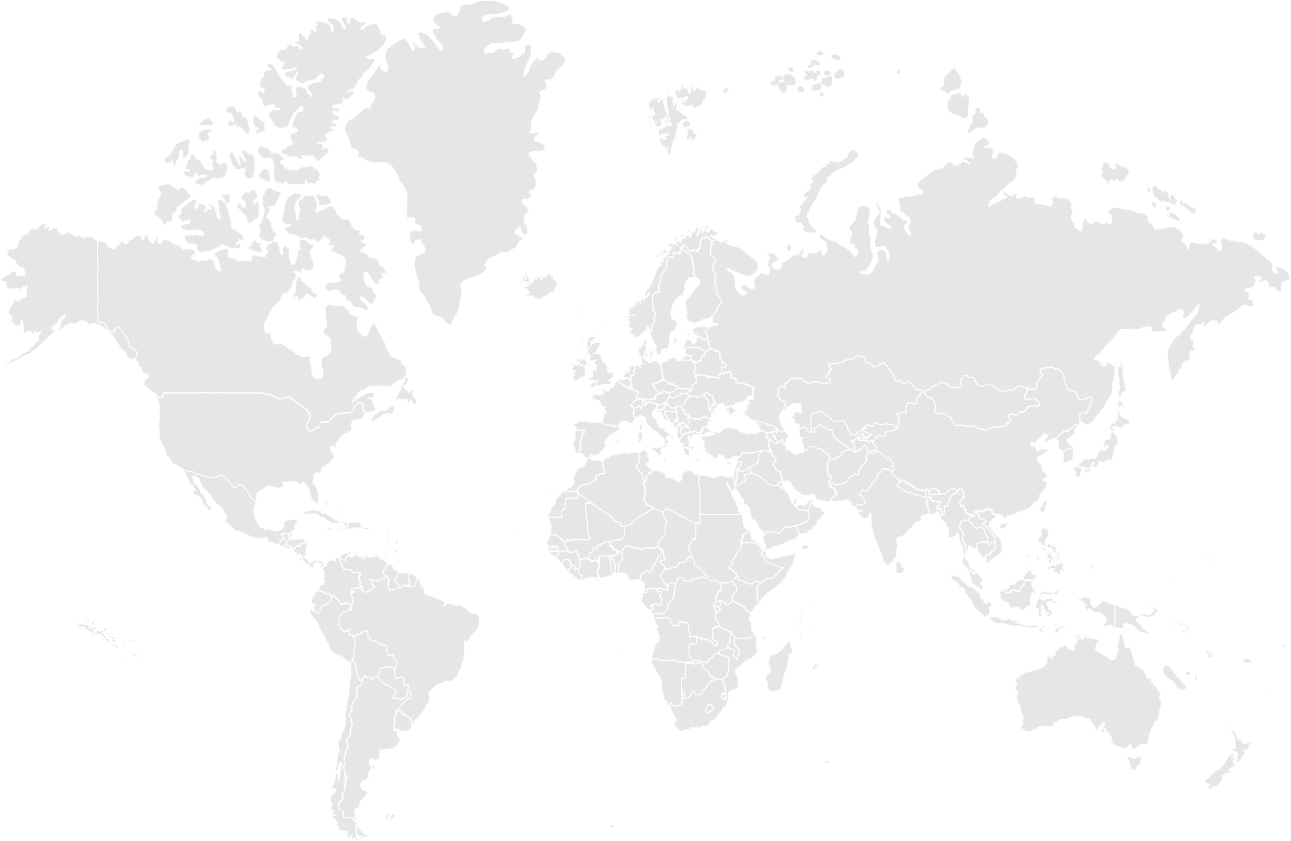 IndustriaMedio ambiente
Un análisis del sector es una función empresarial realizada por los propietarios de empresas y otras personas para evaluar el entorno empresarial actual. Este análisis ayuda a las empresas a comprender las distintas piezas económicas del mercado y cómo estas piezas pueden utilizarse para obtener una ventaja competitiva.
Cliente
Competidores
Proveedor
EcológicoMedio ambiente
Entorno social
Sustitutos
Entorno tecnológico
Macroentorno
Concepto de reestructuración: Análisis de la cartera
El análisis de cartera es el proceso de revisión o evaluación de los elementos de toda la cartera de valores o productos de una empresa. La revisión se realiza para analizar cuidadosamente el riesgo y la rentabilidad. El análisis también ayuda a la correcta asignación de recursos/activos a los diferentes elementos de la cartera.
Estrellas
Signos de interrogación
Crecimiento del mercado
Pobres perros
Vacas de pago
Cuota de mercado relativa
Medidas para la gestión de la crisis: Lo básico
Medidas para la gestión de la crisis: Lo básico
La urgencia determina las medidas
La fase de crisis determina las medidas
El desarrollo de las medidas de reestructuración sigue básicamente cuatro requisitos centrales.
En función de la urgencia de la situación, las medidas de reestructuración se dirigen inicialmente a eliminar los posibles motivos de insolvencia, es decir, a garantizar la solvencia de la empresa (programa de salvaguarda de la liquidez) y a cubrir las deudas.
La etapa respectiva de la crisis determina el contenido y las medidas del concepto de reestructuración
La lucha contra el fuego antes de la sostenibilidad
La competitividad sostenible como objetivo final
Las medidas están dirigidas a lograr la rentabilidad mediante programas de mejora de la eficiencia y reducción de costes y, por último, a la (re)orientación estratégica de la empresa.
En general, la rehabilitación sostenible requiere un concepto claro para reforzar o recuperar la competitividad.
Superar una crisis de liquidez
Para superar la crisis de liquidez, hay que movilizar las reservas de liquidez aún disponibles en la empresa y cerrar las brechas restantes externamente, ya sea inyectando fondos líquidos o mediante acuerdos de suspensión de pagos con los acreedores.
La recuperación de la solvencia suficiente también requiere que la empresa pueda mejorar su calificación y ofrecer garantías suficientes
Además de los préstamos adicionales o las aportaciones de los accionistas, cabe mencionar las siguientes posibilidades
Factorización
Externalización
Venta de créditos para reducir el tiempo de recepción del dinero y los riesgos de impago
Subcontratación de funciones no esenciales para reducir los costes fijos costes fijos
Venta y alquilerVolver
Venta de activos fijos y lease back
Gestión de cuentas por cobrar
Inventario
Reducción de los plazos de pago / consiguiente gestión de los cobros
Optimización de la gestión de inventarios/reducción de existencias
Superar una crisis de liquidez (cont.)
Para superar la crisis de liquidez, hay que movilizar las reservas de liquidez aún disponibles en la empresa y cerrar las brechas restantes externamente, ya sea inyectando fondos líquidos o mediante acuerdos de suspensión de pagos con los acreedores.
La recuperación de la solvencia suficiente también requiere que la empresa pueda mejorar su calificación y ofrecer suficientes garantías
Además de los préstamos adicionales o las aportaciones de los accionistas, las otras posibilidades son .…….
Capital intermedio
Otros
Inyección de capital mezzanine (recursos financieros con una posición intermedia entre los fondos propios y los fondos propios)
Inversores
ción a través de inversores externos - Private Equity
Préstamo a los accionistas
Asociación silenciosa atípica/típica
Certificado de participación en beneficios
Obligaciones opcionales y convertibles
Préstamo subordinado (deuda junior o deuda subordinada)
Ampliación de capital nominal frente a la efectiva
Reserva de capital
Ampliación de capital nominal = conversión de reservas libres en capital de garantía (capital social y capital nominal)
Ampliación de capital efectiva = ampliación de capital contra aportaciones (dinerarias o no dinerarias), ampliación de capital autorizada o condicionada
Pago a las reservas de capital frente a la ampliación de capital
Superar una crisis de liquidez (cont.)
Préstamo a los accionistas (capital)
Es extremadamente difícil adquirir capital externo en las fases avanzadas de la crisis. 
A menudo, los bancos no pueden seguir actuando debido a la normativa sobre riesgos. 
En principio, los financieros en una crisis exigen conceptos de reestructuración plausibles, garantías suficientes y tipos de interés más altos.
Nuevos préstamos de financiadores(préstamos estacionales / préstamos puente)
Préstamos de clientesanticipos
Aplazamiento y renunciapor parte de terceros
DeudaCapital
Arrendamiento
Crédito a proveedores
Factorización
Superar una crisis de liquidez (cont.)
Fuentes de financiación interna
Las posibilidades de las fuentes de financiación interna dependen en gran medida de la empresa y del sector correspondiente. Si la empresa ha tenido éxito en el pasado y cuenta con activos importantes o un gran número de máquinas, existen alternativas al capital de deuda o a la inyección de capital.
Activos no operativos
Reservas de liquidez
Venta y arrendamiento posterior
OPCIÓN
OPCIÓN
OPCIÓN
01
02
03
Liberación de las reservas de liquidez existentes
Venta de activos no operativos (por ejemplo, terrenos de reserva o antiguas instalaciones de producción, almacenamiento y explotación)
Venta de activos necesarios para las operaciones - Sale and lease back
Capital de trabajo
Gestión de la tesorería
OPCIÓN
OPCIÓN
04
05
Gestión del capital circulante (véase las siguientes diapositivas)
Instalación de una oficina de gestión de la liquidez
Superar una crisis de liquidez (cont.)
Resumen de las medidas de prevención de la insolvencia y la crisis de liquidez por propietario de la medida
En caso de una crisis de liquidez aguda y de un riesgo de insolvencia concreto, deben utilizarse todas las opciones pertinentes.
Siempre que exista un concepto de reestructuración coherente, muchas de las partes implicadas suelen estar dispuestas a apoyar, ya que de lo contrario, en caso de duda, también se enfrentarían a un alto riesgo de pérdida.
Medidas operativas inmediatas
Los objetivos complementarios sirven para asegurar los fondos propios y la liquidez a corto plazo.  A medio plazo, hacer que la empresa sea competitiva en el lado de los costes
Evitar el riesgo de sobreendeudamiento
Prevención de la iliquidez inminente
Gestión del capital circulante
Medidas estructurales
Medidas operativas
Venta especial de existencias antiguas, devolución a los proveedores
adelantar los pedidos de producción relacionados con los clientes
Revisión/reducción de los tamaños de los lotes (especialmente en el caso de que falte la referencia del cliente)
Comprobar la relación de los costes de establecimiento con la financiación de las existencias
Cambios en las relaciones con los proveedores
Mejora del sistema de planificación-precisión
Reducción de los plazos de tramitación
Reducción de la variedad de productos, la complejidad y los diseños especiales
Introducción Diseño modular
Crear almacenes de consignación
Fusión de almacenes
Optimización de la contabilidad de existencias
La gestión del capital circulante o el control del capital circulante tiene por objeto controlar de forma óptima el llamado capital circulante, el capital inmovilizado en una empresa
01
TrabajoCapital de trabajo 
Medidas
02
Gestión del capital circulante (cont.)
Estructura de las cuentas por cobrar
Sistema de reclamación
Edad
Nacional/ extranjero
Países (historial de pagos)
Divisiones
Clientes / compradores (solvencia)
Responsabilidades de venta
La reclamación es el proceso de comunicación metódica con los clientes para garantizar el cobro de las cuentas por cobrar. 
Las comunicaciones pasan de ser suaves recordatorios a cartas y llamadas telefónicas amenazantes y a visitas más o menos intimidatorias a medida que las cuentas se van retrasando.
¿Se prohíbe la reclamación? ¿Por qué?
¿Cuándo se envía el primer recordatorio? ¿Con qué frecuencia?
¿Qué ocurre después del último nivel de reclamación?
¿Cómo se formulan los recordatorios?
¿Explotación de los recursos legales?
¿Quién inicia los recordatorios?
¿Quién participa en el proceso?
¿Cómo se involucra el departamento de ventas?
¿Análisis de las causas de los créditos vencidos?
02
01
CuentasDeudores
Condiciones de pago
¿Qué condiciones y sobre qué base?
¿Quién determina las nuevas condiciones?
¿Importe del plazo medio de pago?
¿Procedimiento con anticipos?
¿Qué medios de pago?
03
Gestión del capital circulante (cont.)
Se pueden considerar las siguientes palancas para la derivación de medidas:
Verificación de la recepción de facturas
La fecha de recepción de la factura debe utilizarse como base para calcular la fecha de vencimiento
Cálculo de las deducciones por descuento
Comprobar si es económicamente más sensato acogerse a un descuento que a un plazo de pago
Minimizar las ejecuciones de pago
Agrupar el pago de las facturas en sólo una o dos ejecuciones de pago por semana
El pago de las facturas en el momento oportuno puede mantener la liquidez de la empresa y aumentar los ingresos por intereses
Las condiciones de pago las determinan los proveedores en el momento de hacer el pedido y sólo en algunos casos hay margen de maniobra para el cliente
Optimización de los pasivos
Medidas rápidas: Marketing y ventas
Información
CRM
Ante una crisis empresarial virulenta, todas las soluciones que exigen poca inversión inicial y tienen un efecto positivo inmediato en los flujos de caja son especialmente adecuadas.
Reunir y analizar toda la información de sus departamentos de marketing y ventas
Implantar un sistema CRM si no lo tiene
Mezcla de marketing
Visión de mercado y Plan a largo plazo
Analizar el marketing mix en busca de nuevas oportunidades
Marketing 
yVentas
Ejecutar un análisis de mercado y desarrollar un plan a largo plazo
Controlar
Implementar el control de marketing y ventas
Plan de ventas a corto plazo
Desarrollar un plan de ventas a corto plazo y centrarse en los productos de alto margen, en los productos que se eliminan gradualmente y en los productos con grandes existencias
Motivación
Compruebe si el sistema de motivación de su equipo de ventas es el adecuado
Clientes
Analice si sus relaciones con los clientes son estables o, en caso contrario, compruebe por qué son inestables
Medidas rápidas: Marketing y ventas
Aumentar las ventas (y por tanto el flujo de caja) tieneun gran impacto en la superación de la crisis.

Antes de intentar aumentar las ventas en curva y romper con la bajada de precios, tiene que asegurarse de que sigue ganando dinero con sus productos: Comience con una actualización sobre los cálculos para conocer sus costes!
14 medidas rápidas para ahorrar en compras
El ahorro en las compras puede realizarse en varios ámbitos de la empresa. El objetivo del ahorro en compras es reducir los costes de adquisición, mejorar las condiciones de los proveedores y reducir los precios de los productos. 
Al repasar nuestros métodos para aumentar el ahorro en las compras, considere cuáles son los más sencillos y que pueden suponer una gran diferencia para usted.
14 medidas rápidas para ahorrar en compras
Dependiendo de la etapa de gestión de costes en la que se encuentre su organización, algunas serán "victorias rápidas" y otras serán "difíciles de ganar". Céntrese en las "victorias rápidas", no en aplicarlas todas.
14 medidas rápidas para ahorrar en compras
Una buena gestión del Departamento de Compras/Adquisición es crucial para que una empresa sea rentable y el ahorro en adquisiciones sólo puede ser beneficioso.
14 medidas rápidas para ahorrar en compras
Hay un número considerable de formas de ahorrar en las compras y todo el personal y los directivos deberían conocerlas y recibir formación sobre buenas estrategias de ahorro en las compras.
Medidas rápidas: Reducción inteligente de costes
La reducción de costes es un tema muy importante en la crisis empresarial. Pero es muy importante que la reducción de costes no perjudique más que los bienes. Para emprender una reducción de costes inteligente es necesario conocer los procesos de creación de valor dentro de la empresa. 
Armados con estos conocimientos, podemos identificar las áreas de la organización en las que la reducción de costes sería muy perjudicial para la creación de valor y las áreas en las que la reducción de costes sólo tendría un impacto periférico.
A largo plazo es importante implantar una cultura de gestión de costes en toda la organización.
Culturade costesOptimización
Alinear los costes con laEstrategia
Establecer objetivos ambiciosos objetivos
Estrategia
Liderazgo
Establecer la dirección y mostrar el liderazgo: Ofrecer la optimización de costes como un programa estratégico de transformación empresarial.
Asegurarse de que se implanta una cultura de propiedad y se incentiva la mejora continua
Sea audaz, valiente y creativo
Empezar por la estrategia: tener una visión clara de su estrategia y asegurarse de que se entiende de forma coherente en toda la organización
Diferenciar los costes buenos estratégicamente críticos de los costes malos no esenciales
Medidas rápidas: Ejemplos de reducción inteligente de costes
Estrategias de consolidación(Consolidación de proveedores / Consolidación de componentes)
En una crisis virulenta, el ahorro de eficiencia marginal ya no puede garantizar la supervivencia y el éxito.
La cuestión es, cómo puede determinar los recursos y afinar las capacidades operativas de forma que le permitan marcar el ritmo del futuro.
Estrategias de los proveedores(Análisis de desglose de costes de proveedores / Solicitud de ofertas / Talleres de diseño con los proveedores)/
Estrategias de abastecimiento(Abastecimiento de países de bajo coste / Abastecimiento simple / doble)
Estrategias de evaluación comparativa (Benchmarking de producto /Evaluación comparativa de la competencia)
Análisis de la cadena de valor
Estrategias de control de costes(Análisis de funciones / Análisis de productos Análisis de productos)
…
Estrategias de diseño (Cálculo de costes inverso / Diseño a coste /Diseño para la fabricación)
Medidas rápidas:    Producción
Los procesos de producción inestables, la mala calidad y los altos índices de desechos son problemas típicos que causan o aceleran la crisis. Es esencialmente importante tener todos los procesos centrales en su sitio.
Estabilizar los procesos para reducir los desechos y retrabajo
Procesos inestables
Renovar tecnologías / máquinas anticuadas o no probadas
Tecnología inadecuada
Aplicar un control de la producción a corto plazo para identificar los puntos débiles
Baja productividad
Uso problemático de las piezas
Estandarizar las piezas utilizadas en la producción
Analizar el potencial de la externalización o la internalización
Hacer o comprar
Mejora de los procesos hacia una producción ajustada
Altos inventarios / Largos plazos de entrega
Aplicar una planificación adecuada de los recursos y la producción
Tiempos de vacío y de parada
Superar la crisis en diferentes elementos de la empresa
6 formas de superar una crisis de ventas y productos estacionales
En primer lugar, hay que analizar si la crisis de ventas está causada únicamente por influencias externas a corto plazo (clima, estacionalidad). Si es así, se pueden tomar contramedidas, por ejemplo, mediante la reducción de la jornada laboral o de los trabajadores temporales. 

Una crisis de ventas continuada debe ser examinada más de cerca. Si el producto es básicamente competitivo, el problema está probablemente en el área de ventas y marketing.
Si la crisis del producto y de las ventas es sólo de carácter temporal (por ejemplo, un descenso estacional de las ventas), sólo deben tomarse medidas para contrarrestar estos problemas temporales.
01
Para mantener el potencial de los empleados con su cualificación profesional, hay que revisar las medidas que preservan el stock, como
Aplicación de la jornada reducida
Reducción del trabajo temporal
reducción de los créditos de tiempo
Reducción de la jornada laboral semanal, etc.
02
03
Para compensar las pérdidas de ingresos durante el periodo de transición, las medidas se complementarán con una estricta gestión de los costes y controles adecuados en todas las divisiones.
6 formas de superar una crisis de ventas y productos estacionales
Si los puntos débiles radican en la prestación de servicios, hay que tomar medidas en este ámbito (por ejemplo, eliminar los defectos de calidad y entrega o introducir mejoras en los productos). 
Sin embargo, siempre hay que considerar una reorientación fundamental de la empresa si el análisis de las causas de la crisis muestra que la demanda de los productos ha cambiado fundamentalmente.
Si la crisis de producto/ventas no puede resolverse con medidas de ajuste a corto plazo, deben adoptarse medidas estructurales en el área de rendimiento
04
Antes de adoptar estas medidas, hay que examinar si los productos y servicios son comercializables en general y cuál es el volumen de ventas potencial
05
En esta consideración deben incluirse posibles medidas para la optimización de las oportunidades de venta, por ejemplo
eliminación de los puntos débiles en ventas y marketing
Ofertas especiales, descuentos, publicidad adicional
06
Superar una crisis de ingresos
Para estabilizar los resultados y superar una crisis de beneficios, hay que mejorar el margen de los servicios: 
Aumentar los precios y/o reducir los costes
Concentrarse en productos de alto margen
Ofrecer servicios adicionales
El objetivo es alcanzar un punto de referencia competitivo en cuanto a la rentabilidad de las ventas
De la sencilla fórmula básica "Resultado = Ingresos - Gastos", se derivan los parámetros centrales para mejorar el resultado:
Resultados
Ingresos
Gastos
Precio de compra
Precio de venta
Cantidad
Cantidad
Superar una crisis de ingresos
Crecimiento de las ventas y los beneficios
Aunque ya se pueden conseguir efectos a corto plazo mejorando la situación de los costes y explotando el potencial de ventas, lo más probable es que sea necesario innovar en términos de procesos, productos y mercados para superar la crisis a largo plazo.
Explotación del potencial de ventas
Mejora de la posición de costes
Innovación
Desarrollo de la gama de productos y servicios existentes
Transferencia de competencias básicas a nuevos modelos de negocio
Desarrollo de nuevas competencias básicas
Penetración de los principales segmentos de clientes
Desarrollo de nuevos segmentos de clientes
Abrir nuevos mercados (geográficamente)
Eficiencia organizativa
Diseño de productos y servicios con costes optimizados
Productividad de los activos corrientes y fijos
Superar la crisis de ingresos (cont.)
Para para seguir teniendo éxito a largo plazo, debe conseguir al menos los mismos márgenes que sus competidores.
Reducción del coste de los materiales
2
3
1
La introducción o aplicación de una gestión sistemática de las compras puede reducir considerablemente el coste de los materiales.
Medidas Gestión / control
Definir las medidas
Crear transparencia
Reducción de los precios de compra
Optimización de las cantidades de consumo
Reducción de la tasa de rechazo
Optimización de la gestión de compras
Optimización de la gestión de proveedores
Acerca de
Volúmenes
Proveedores
Productos / Servicios
Pedidos
Detalle de las medidas de ahorro
Actualización de la aplicación de las medidas
Informes de acción
Informes de ahorro
Reducción de los costes de personal, 3 enfoques
El primer paso para reducir el dimensionamiento actual de los empleados es llevar a cabo una exhaustiva evaluación comparativa (externa/interna): 
Indicador clave de rendimiento: Valor añadido por empleado
Número de empleados
Pago
Analizar la cantidad de empleados necesarios para cumplir con las tareas necesarias: congelación de la contratación / fluctuación natural / despidos masivos, etc.
Reducción (temporal) de la remuneración (si es legalmente posible). Renuncia a los complementos y a las primas
02
Tres enfoques para reducir los costes de personal costes de personal
01
Estructura
03
Subcontratación de funciones no esenciales.
Reducción de los costes de personal (cont.)
La reducción de los costes de personal es difícil (también emocionalmente) y está legítimamente restringida por la ley.
Sin embargo, para recuperar la competitividad sostenible, a menudo es inevitable un ajuste de la estructura de personal. 
La liberación del personal protege simultáneamente los puestos de trabajo de los empleados restantes.
1. Etapa
2. Etapa
3. Etapa
4. Etapa
5. Etapa
Trabajo de corta duración
Fluctuación
Jubilación parcial
No renovación de contratos de duración determinada
Transferencia
Ajuste de la parada
Subcontratación interna en una empresa independiente
Despido por razones operativas (despido masivo)
Acuerdos de rescisión
Subcontratación externa
Reducción de personal de personal sin reducción de la plantilla
Reducción de los costes de personal sin grandes conflictos
Socialmente aceptable solución
Reducción de los costes de personal y conversión en otros gastos de funcionamiento
Relación Ultima
Reducción de los costes de personal (cont.)
Si tiene que reducir los costes de personal, debe analizar sistemáticamente todas las áreas de la empresa. En particular, el objetivo debe ser no influir en la productividad.
Reducción de los costes de personal (cont.)
Además, los efectos suelen producirse con retraso debido a los plazos de preaviso. Esta es otra razón para analizar este importante ámbito con antelación y no retrasar los ceses necesarios. Lamentablemente, cuanto más tarde se reaccione, más drásticas deben ser a menudo las medidas.
4 vías más de ahorro potencial en la empresa
Volumen de negocios
Infraestructura
Las llamadas ganancias rápidas, es decir, el potencial de ahorro que surte efecto rápidamente, pueden encontrarse en todos los ámbitos de la empresa. He aquí algunos ejemplos más.
Catering
Servicios externos
Exposiciones
Gastos de viaje
Publicidad
Transporte/carga
Gestión de residuos
Costes de explotación
IT
Alquilar
Limpieza
Reparaciones
Seguridad
Seguros
Personal
Otros
Tasas /
Contribuciones
Costes legales/de consultoría
Donaciones
Leasing EDP
Catering
literatura
Material de oficina
Teléfono
Regalos





Continuación de 
Educación y formación
Comedor
Vehículo de motor
Estrategia para superar la crisis
Estrategia para superar la crisis
Estos criterios son indicadores de la cuestión de si la empresa puede defender o ampliar su posición en el mercado para generar un crecimiento de las ventas
El reajuste estratégico se basa en la misión de una empresa rentable y competitiva. Para evaluar si se ha alcanzado el objetivo de la reestructuración, los criterios que deben aplicarse no son sólo la liquidez positiva y las perspectivas de éxito derivadas del plan de reestructuración integrado. 
El objetivo para superar la crisis estratégica es lograr una competitividad sostenible y ventajas competitivas
01
La empresa debe coordinar sus actividades y recursos en el mercado de forma óptima y rigurosa, teniendo en cuenta las exigencias de los clientes y los procedimientos de la competencia
02
Por lo tanto, el desarrollo de estrategias adecuadas de producto-mercado y de recursos, que se aplican de forma independiente o mediante alianzas con los competidores o a través de fusiones o adquisiciones, es crucial para lograr un desarrollo sostenible y rentable de la empresa
03
Sin embargo, en última instancia, la percepción y la visión del cliente son siempre decisivas para el éxito en el mercado y, por tanto, para la competitividad de la empresa
Estrategia para superar la crisis (cont.)
Fortalecimiento de la actividad principal
El enfoque de la realineación estratégica se centra en la planificación del ámbito empresarial y la reasignación de recursos, así como en la formulación de la estrategia corporativa. Hay que determinar cómo se van a alcanzar los objetivos definidos en la declaración de misión de la empresa a medio y largo plazo.
Dentro del ámbito del reajuste estratégico, la empresa tiene que alinear sus potenciales bajo aspectos de eficacia, sostenibilidad y coherencia. Comenzar con estas tres áreas..
Perfilado de la marca o del producto | Definición del segmento o nicho de ocupación de la marca | Perfilado mediante la identificación y el desarrollo de los puntos fuertes y la eliminación de los puntos débiles
Expansión de la actividad principal
Ofrecer productos y servicios complementarios | Ofrecer soluciones integradas más allá de los servicios proporcionados hasta ahora
Otras opciones para las medidas de planificación estratégica a definir
Transferencia de productos, marcas, recursos, habilidades y competencias existentes a nuevos campos de aplicación: nuevos clientes, regiones, áreas de negocio.
Desarrollo de nuevos potenciales de éxito: Innovaciones de productos y procesos | Desarrollo de competencias básicas
Estrategia para superar la crisis (cont.)
La optimización de la gama de servicios en la tensión entre la calidad, los costes y el tiempo es tan importante como la definición detallada de la composición de la cartera, la actividad principal, las capacidades básicas y la posición deseada en el mercado/ventajas competitivas, teniendo siempre en cuenta las exigencias de los clientes
Los recursos materiales, intangibles, humanos y financieros disponibles en la empresa son decisivos para el éxito
La combinación de los recursos existentes lleva a la adquisición de habilidades especiales, como el dominio de tecnologías individuales o procesos importantes
Estas competencias pueden conducir a su vez a la consecución de un desarrollo empresarial positivo y sostenible
Si la crisis de los grupos de interés repercute negativamente en el desarrollo de la empresa, sólo podrá superarse si los órganos de dirección o de supervisión consiguen encontrar una base común para una cooperación de confianza con todos los grupos de interés importantes
En este contexto, debe examinarse si es necesario crear nuevas estructuras organizativas para apoyar el plan de reestructuración previsto y como medida de fomento de la confianza para guiar a la empresa a través de la crisis, por ejemplo, mediante la creación de un consejo consultivo de reestructuración, el nombramiento de nuevos órganos de gestión (responsable de reestructuración), etc.
Hay que llegar a un consenso sobre la cooperación y sobre una estructura de objetivos apoyada conjuntamente
Estrategia para superar la crisis
especificar y seguir desarrollando la declaración de la misión corporativa de acuerdo con los requisitos del mercado y las demandas de la competencia
Sin embargo, al final, la propia dirección debe ser capaz de gestionar:
derivar objetivos adecuados y fijarlos para la plantilla
para hacer frente a las necesidades de cambio constante de la empresa
ganar la confianza necesaria de sus interlocutores internos y externos
formar una cultura empresarial sólida a través de modelos y ejemplos
Reestructuración financiera
Fases de la reestructuración financiera
Reestructuración operativa: Desarrollar un modelo de negocio sostenible y viable
La reestructuración financiera se centra en dos objetivos diferentes: 
Reestructuración operativa: modelo de negocio viable y factible
Reestructuración financiera: capacidad de rendimiento/servicio de la deuda
Control y seguimiento
Medidas a medio y largo plazo
Medidas a corto plazo
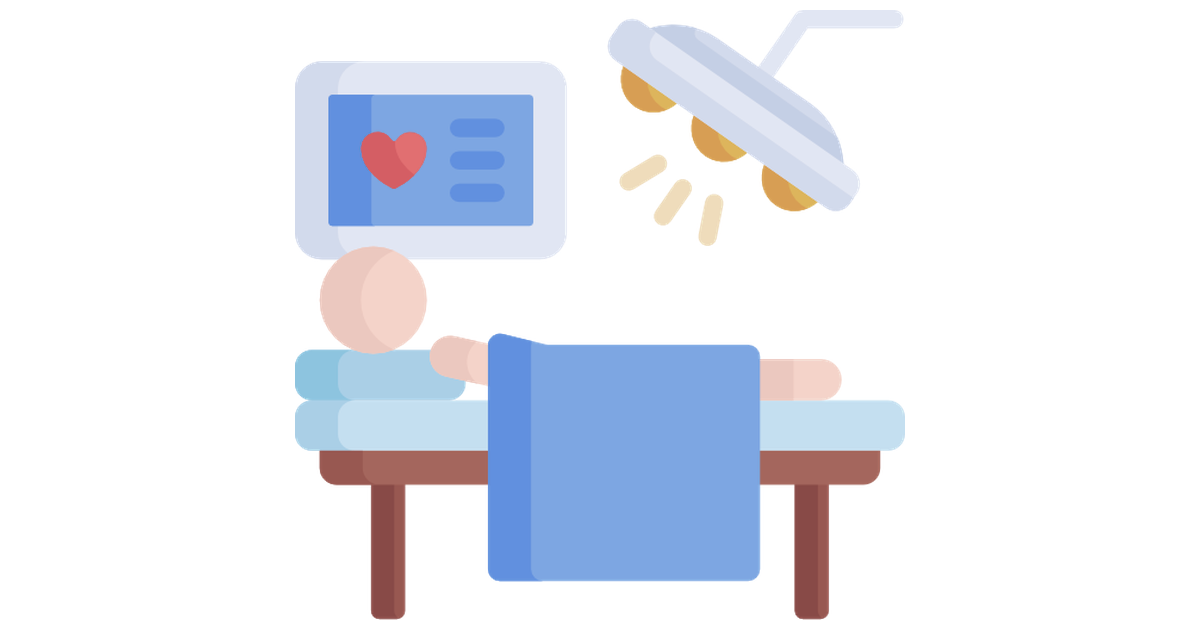 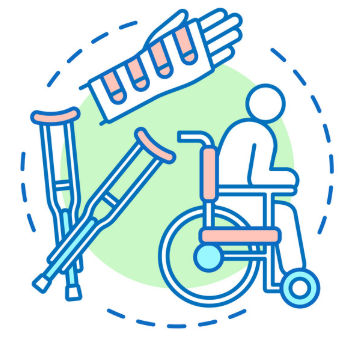 Financiación de la fase de reestructuración
Evitar el peligro agudo de insolvencia
Reestructuración sostenible de la financiación
Reestructuración financiera: Garantizar la capacidad de generar rendimientos y el servicio de la deuda
El dilema de los acreedores
Sus acreedores se encuentran en un dilema que puede aprovechar para reestructurar sus finanzas:
Si sus acreedores no están dispuestos a hacer concesiones, aumenta el riesgo de insolvencia o liquidación, con el consiguiente riesgo de perder los créditos

En principio, los acreedores deberían tener interés en apoyarle en el proceso de reestructuración
1. Contribuir a la reestructuración financiera
Contribuir al restablecimiento de la solvencia del deudor mediante la reestructuración de la deuda; o
2.Cobrar al menos una parte de las deudas
¿Cobrar la deuda lo antes posible, habiendo condenado a menudo al deudor a la quiebra?
La elección
A menudo hay que elegir entre la quiebra, la rehabilitación (acelerada) y la reestructuración contractual de la deuda.
Opciones de financiación - Reestructuración financiera
La reestructuración financiera tiene lugar en dos niveles del balance: 
En el activo del balance hay opciones de financiación interna
En el pasivo, existe la opción de inyectar capital social o deuda
Balance de situación
Activos
Pasivo
Activos fijos
Equidad
Activos corrientes
Capital de la deuda
Financiación interna:De la energía propia
Financiación externa: Inyección de capital
El calendario de la reestructuración financiera
La caja de herramientas para la reestructuración financiera es amplia, pero se reduce a medida que avanza la crisis. 

Sin embargo, los instrumentos disponibles varían en su complejidad y a veces requieren un tiempo considerable de antelación
Construir una estructura de capital sostenible
Mejora de la estructura de financiación
Complejidad
Estabilización de la liquidez
Mantener la solvencia financiera
Tiempo necesario
Herramientas para la reestructuración financiera
Bonos
Canje de deuda por accionesCanje de deuda por capital social
Mezzanine financiación
Construir una estructura de capital sostenible
Socios silenciosos
Gestión de la tesorería / Cash pooling
Inyección de capital
Venta y lease back
Complejidad
Mejora de la estructura de financiación
Evasión de impuestos mediante la reestructuración de los beneficios
Factorización
Renuncia a los compromisos de pensiones
Reestructuración de valores
Venta de activos empresariales no utilizados
Préstamo puente
Estabilización de la liquidez
Liberación de reservas de liquidezreservas
Carta de Consuelo
Préstamo de reestructuración
Préstamo a proveedores
Asignación a reservas de capital
Ampliación de las líneas de crédito
Trabajo de corta duración
Subordinación
Mantener la solvencia financiera
Exención salarial
Subvenciones públicas
Renuncia a las reclamaciones
Gestión del capital circulante
Recompra de deudas
Parada
Pagos diferidos
Préstamo a los accionistas
Tiempo necesario
Herramientas para la reestructuración financiera
Construir una estructura de capital sostenible
Mejora de la estructura de financiación
Estabilización de la liquidez
Mantener la solvencia financiera
Herramientas para la reestructuración financiera
A menudo sus socios financieros exigen garantías para participar en la reestructuración financiera de la empresa. He aquí algunos ejemplos típicos
Gestión del capital circulante, 3 niveles de actuación
En concreto, existen tres niveles centrales de actuación para optimizar el capital circulante:
Optimización de las cuentas por cobrar
Optimización de las existencias y el suministro
Optimización de las cuentas por pagar
Factorización / Optimización del proceso de reclamación,
Acortar los plazos de pago
Cobertura de riesgos (solvencia, variaciones de precios, riesgos de tipos de interés y de divisas)
agrupación de tesorería
CuentasCuentas por cobrar
Reducción de inventarios
Ventas especiales
Producción "justo a tiempo", existencias en consignación
Existencias ySuministro
CuentasPagos
Ampliación de los plazos de pago
Gestión del capital circulante: El ciclo de explotación
El activo circulante es necesario porque las ventas no se convierten en efectivo de forma instantánea; siempre hay un ciclo de funcionamiento en la conversión de las ventas en efectivo
El ciclo operativo se divide en tres fases:
Adquisición de recursos como materias primas, mano de obra y gastos generales.
La fabricación de productos, que incluye la conversión de materias primas en productos en curso y productos acabados.
Venta del producto terminado al contado o a crédito (cuentas por cobrar)
La duración del ciclo de explotación de una empresa es la suma del período de conversión de las existencias y del período de conversión de los deudores. (Ciclos operativos brutos)
Efectivo
Inventario
Funcionamiento
Ciclo
Cuentas por cobrar
Gestión del capital circulante - Periodo de conversión de las existencias
El periodo de conversión del inventario es el tiempo total necesario para la producción y las ventas. Incluye el periodo de conversión de la materia prima, el periodo de conversión del trabajo en curso y el periodo de conversión de los productos acabados.
Gestión del capital circulante - Período de conversión de los deudores
El periodo de conversión de los deudores es el tiempo necesario para cobrar las deudas pendientes de los clientes. Sin embargo, una empresa puede adquirir bienes o servicios a crédito, posicionando así el pago.
El periodo durante el cual se aplaza el pago se conoce como periodo de aplazamiento del pago. Es el tiempo que la empresa puede aplazar los pagos de diversas compras. La diferencia entre el ciclo de explotación (bruto) y el periodo de aplazamiento de los pagos se denomina ciclo de explotación neto o ciclo de conversión de la tesorería.
Medidas financieras ejemplares: Venta y arrendamiento posterior
Lease-back, sale-lease-back y sale-and-rent-back son términos sinónimos para una forma especial de leasing en la que una organización vende un activo (propiedad, maquinaria o vehículo, pero también activos intangibles como marcas o patentes) a una empresa de leasing y simultáneamente los arrienda para su uso posterior.
Efecto puntual de liquidez / realización de reservas ocultas
Carga de liquidez a largo plazo por los pagos de arrendamiento
Mucho más difícil con los bienes usados que con la adquisición de bienes nuevos (leasing del fabricante)
Consideración del valor del objeto en lugar de la valoración de la empresa (al menos en el punto de partida "solvencia del objeto")
Empresa
Paga cuotas de leasing a lo largo del periodo contractual
Recibe dinero en efectivopago
Vende maquinaria o propiedad
Arrendamiento de maquinariao bienes inmuebles
Organización de la venta y el arrendamiento posterior
Medidas financieras ejemplares: Factoring
El factoring es un método de financiación de las ventas en el que el proveedor vende sus créditos por la entrega de mercancías a una institución financiera.
Venta de créditos con transferencia del riesgo de crédito (auténtico factoring)o
sin transferencia del riesgo de crédito (falso factoring)
EntregaBienes / Servicios
Vende Reclamaciones
Empresa
Pagar la reclamación
FactorizaciónOrganización
Cliente
Comprobación de la solvencia
Paga la reclamación
Medidas financieras ejemplares: Préstamo a los accionistas
Fácil y rápido de aplicar (incluso informal)
Un problema clásico de las medianas empresas gestionadas por sus fundadores:
A menudo la crisis no se reconoce o se reconoce demasiado tarde o se considera una debilidad a corto plazo
Porque el próximo año "seguro" será mejor, el propietario aporta su propio capital
Este capital se echa en falta posteriormente como contribución propia a la reestructuración
En caso de insolvencia, los préstamos de los accionistas están subordinados
Empresa
La empresa paga intereses y amortizaciones
Accionista
El accionista concede un préstamo a la empresa
Medidas financieras ejemplares: Inyección de capital
Inserción de fondos propios en forma de capital o efectivo con el fin de reducir los ratios de endeudamiento y/o aportar capital para estimular el crecimiento.
Consideraciones:-
La financiación adicional por parte de los actuales accionistas es más fácil: "nos conocemos".
No cambia la estructura y las relaciones de los accionistas (al menos mientras todo el mundo esté de acuerdo)
No es necesario valorar la empresa
Los problemas surgen cuando sólo participan algunos de los accionistas existentes o se incorporan inversores externos: 
¿Quién asume el riesgo?
¿Qué obtiene el inversor (lo que no tiene ya)?
Medidas financieras ejemplares: Inyección de capital
SIN EMBARGO
Muchos propietarios se precipitan al inyectar capital en la crisis. Es importante desarrollar primero un plan de reestructuración y determinar las necesidades globales de capital. Si esto supera las posibilidades de los propietarios, hay que encontrar otras fuentes de financiación. Éstas suelen requerir importantes aportaciones de los propietarios. Si el dinero ya está inmovilizado en la empresa, los bancos, en particular, suelen negarse a apoyarlos.
SIGUIENT      E Módulo 6
Liderazgo en crisis